De Anza College 2009 Community College Survey of Student Engagement
Presented to the Academic Senate
January 10, 2011

Prepared by Mallory Newell
Institutional Research and Planning, De Anza College
CCSSE Overview
The Community College Survey of Student Engagement (CCSSE) was developed to:
provide information about effective educational practices in community colleges, 
and to assist those colleges in using the information to promote improvements in student learning and persistence.
The survey focuses on student engagement – the amount of time and energy that students invest in meaningful educational practices.
CCSSE Overview - continued
Survey questions cover:
Active and Collaborative Learning
Student Effort
Academic Challenge
Student-Faculty Interaction
Support for Learners
CCSSE Overview - continued
Student background questions include:
Educational goal
How students pay for college
Grade point average
Day/evening course taking
Total credits taken
Number of courses taken
Marital status, children
English as native language
Educational attainment
Parent’s educational attainment
Survey Sample
The 2009 survey was administered in class during the spring 2009 quarter.
76 course sections were randomly selected by CCSSE in which 34 sections chose to participate, which resulted in 797 of 2,411 valid survey responses, yielding a response rate of 33%.
Survey Sample – Breakdown
Gender:
Male – 46% (49% in DA total student population)
Female – 54% (51%)

Ethnicity:
White – 26% (24%)
Asian – 35% (37%)
Black – 3% (6%)
Hispanic – 12% (17%)
American Indian – 1% (1%)
Other – 6% (10%)
International Students – 18% (6%)
Survey Sample – Breakdown
Age
18-21 – 50% (46% in DA total student population)
22-24 – 13% (15%)
25-39 – 23% (25%)
40 and over – 14% (12%)
Enrollment Status:
Part-time – 32% (61%)
Full-time – 68% (39%)
Class Sections Responding
Comparisons
The following slides compare items that were selected based on the data available in the 2007 survey for comparison purposes. 

The 2007 survey was administered in spring quarter of 2007 to a random sample of 57 class sections, which resulted in 1,172 of 2,057 valid survey responses from 48 sections and yielded a response rate of 57%.
Which of the following have you done, are you doing, or do you plan to do while attending this college?			- College Orientation
How satisfied are you with the academic advising and planning services?
How much does this college emphasize providing the support you need to help you succeed at this college?
About how many hours do you spend per week participating in college-sponsored activities (organizations, campus publications, student government, intercollegiate or intramural sports, etc.)
Benchmark Report
This report highlights De Anza College’s results compared to the CCSSE Cohort (663 colleges and 400,886 student respondents) and the extra large colleges cohort (58 colleges and 15,000 students) in the “benchmark” areas.
“Benchmarks” are groups of conceptually related items that address key areas of student engagement, learning and persistence that educational research has shown to be important in high-quality educational practice. 
The benchmarks can be used to compare college performance across benchmarks to similarly sized institutions and the total CCSSE population.
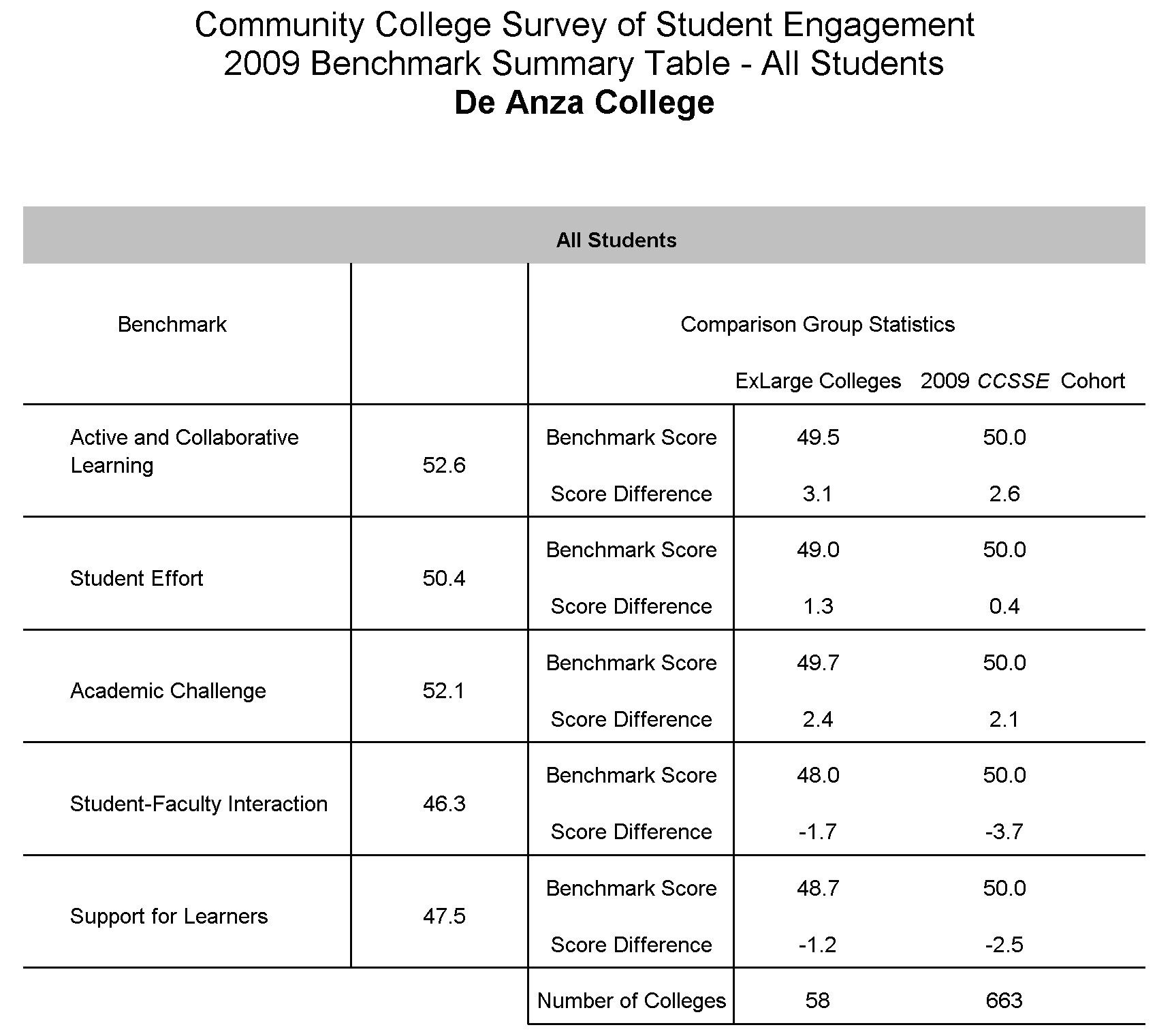 De Anza
College
Mean Scores
The mean scores report provides item-by-item means for all valid responses at De Anza (N= 797) compared to a comparison group of other SSPIRE Consortium colleges (N= 7,128) and the 2009 CCSSE Cohort (students who participated in CCSSE from 2007-2009, N = 40,089). 
The SSPIRE Consortium was launched in 2006 and is supported by the James Irvine Foundation. It includes nine California community colleges that work to raise academic achievement, persistence rates and degree completion among low-income, underprepared and traditionally underserved students.
Mean Scores – Summary
De Anza College is above the mean of other SSPIRE Consortium colleges in:
Made a class presentation*
Number of written papers or reports of any length*
Preparing for class (studying, reading, writing, rehearsing, doing homework or other activities related to your program)*
Total number of credit hours earned at this college (15-29 units) not counting the courses you are currently taking this term*
*statistically significant differences between the means
Mean Scores - Summary
De Anza College is below the mean of other SSPIRE Consortium colleges in:
Providing the financial support you need to afford your education*
Working for pay (6-10 hours per week)*
Satisfaction with academic advising*
Satisfaction with career counseling*
Frequency of use of career counseling*
Frequency of use of financial aid advising*
Importance of financial aid advising*
*statistically significant differences between the means
Comparison of Means
The following tables compare the 2007 mean scores (N= 1,097) to the 2009 mean scores (N= 797) of selected questions.
Active and Collaborative LearningIn your experiences at De Anza during the current school year, about how often have you done each of the following?
Student EffortIn your experiences at De Anza during the current school year, about how often/much have you done/used each of the following?
Academic ChallengeIn your experiences at De Anza during the current school year, about how often/much have you done/used each of the following?
How much does De Anza college emphasize the following?
Encouraging you to spend significant amounts of time studying 			    2.95          2.94     -0.01 1= very little, 2= some, 3= quite a bit, 4= very much
Student-Faculty InteractionIn your experiences at De Anza during the current school year, about how often have you done each of the following?
Support for LearnersHow much does De Anza College emphasize the following?
How often do you use each of the following services?
Conclusions
Overall, the results from the comparison show that De Anza has improved from 2007 to 2009. 
Areas in which De Anza has improved include Academic and Collaborative Learning, Student Effort and Academic Challenge. 
Areas in which De Anza could benefit by focusing more heavily include Student-Faculty Interaction and Support for Learners. 
It seems that De Anza continues to score low in the areas of providing financial aid advising and support as well as academic and career advising and support.
This presentation is available on the De Anza Research website at www.deanza.edu/ir/
Additional documents for analysis are available upon request.